17.3 t/m 17.5
Sociale zekerheid, herverdeling, sociale verzekeringen en sociale voorzieningen
Sociale wetten
Waarom ingevoerd?
Wie hielp je vroeger als je werkloos, ziek of andere problemen had?
Sociale wetten
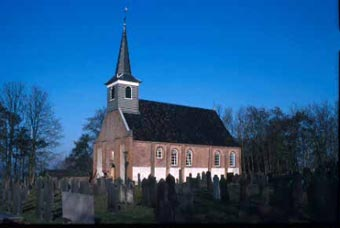 Waarom ingevoerd?
Wie hielp je vroeger als je werkloos, ziek of andere problemen had?
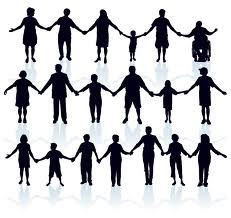 Sociale wetten
1. Bestaanszekerheid: wie niet zelf in zijn levensonderhoud kan voorzien, heeft onder bepaalde voorwaarden recht op een uitkering
Sociale wetten
1. Bestaanszekerheid: wie niet zelf in zijn levensonderhoud kan voorzien, heeft onder bepaalde voorwaarden recht op een uitkering

2. Herverdeling van het inkomen: Wie een inkomen heeft, betaalt belastingen en premies. Een deel van dit geld wordt gebruikt voor de sociale uitkeringen aan mensen zonder inkomen. De inkomens worden zo opnieuw verdeeld.
Sociale verzekeringen
Volksverzekeringen
Werknemersverzekeringen
Sociale verzekeringen
Volksverzekeringen
…
AOW: Algemene ouderdomswet
Jonger betalen AOW ouderen: Omslagstelsel
17,9 % over je loon
Sociale verzekeringen
Volksverzekeringen
Werknemersverzekeringen
AOW: Algemene ouderdomswet
ANW: Algemene nabestaandenwet
1,25 % over je loon aan premies.
Sociale verzekeringen
Volksverzekeringen
Werknemersverzekeringen
AOW: Algemene ouderdomswet
ANW: Algemene nabestaandenwet
AWBZ: Algemene wet bijzondere ziektekosten
Verzekert zware geneeskunde. 13,45% over je loon
Sociale verzekeringen
Volksverzekeringen
Werknemersverzekeringen
AOW: Algemene ouderdomswet
ANW: Algemene nabestaandenwet
AWBZ: Algemene wet bijzondere ziektekosten
AKW: Algemene kinderbijslagwet
Tegemoetkoming in opvoeding kinderen
Sociale verzekeringen
…
Werknemersverzekeringen
WW: Werkloosheidswet

WIA: Wet werk en inkomen naar arbeidsvermogen
Sociale verzekeringen
…
Werknemersverzekeringen
WW: Werkloosheidswet

WIA: Wet werk en inkomen naar arbeidsvermogen
Sociale verzekeringen
…
Werknemersverzekeringen
Inschrijven bij CWIHeeft u recht op een WW-uitkering? Dan krijgt u altijd een basisuitkering van 3 maanden. De eerste 2 maanden krijgt u 75% van uw dagloon, de derde maand 70%. Als u langer dan 3 maanden WW krijgt, blijft de hoogte van uw uitkering na de derde maand 70% van uw dagloon.
WW: Werkloosheidswet

WIA: Wet werk en inkomen naar arbeidsvermogen
Sociale verzekeringen
…
Werknemersverzekeringen
Lees blz. 238 tekstboek
WW: Werkloosheidswet

WIA: Wet werk en inkomen naar arbeidsvermogen
Sociale voorzieningen
WWB: Wet werk en bijstand

IOAW: Wet inkomensvoorziening oudere en gedeeltelijk arbeidsongeschikte werkloze werknemers

IOAZ: Wet inkomensvoorziening oudere en gedeeltelijk arbeidsongeschikte gewezen zelfstandigen

WAJONG: Wet arbeidsongeschiktheidsvoorziening jonggehandicapten
Sociale voorzieningen
WWB: Wet werk en bijstand (70% van minimumloon)

IOAW: Wet inkomensvoorziening oudere en gedeeltelijk arbeidsongeschikte werkloze werknemers

IOAZ: Wet inkomensvoorziening oudere en gedeeltelijk arbeidsongeschikte gewezen zelfstandigen

WAJONG: Wet arbeidsongeschiktheidsvoorziening jonggehandicapten (17 jaar en minstens 25% arbeidsongeschikt)
Probleem
Oplossing
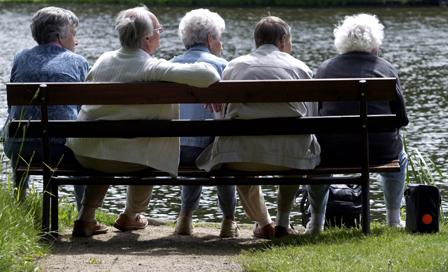 Probleem
Oplossing
Vergrijzing



Beroepsbevolking stijgt minder hard
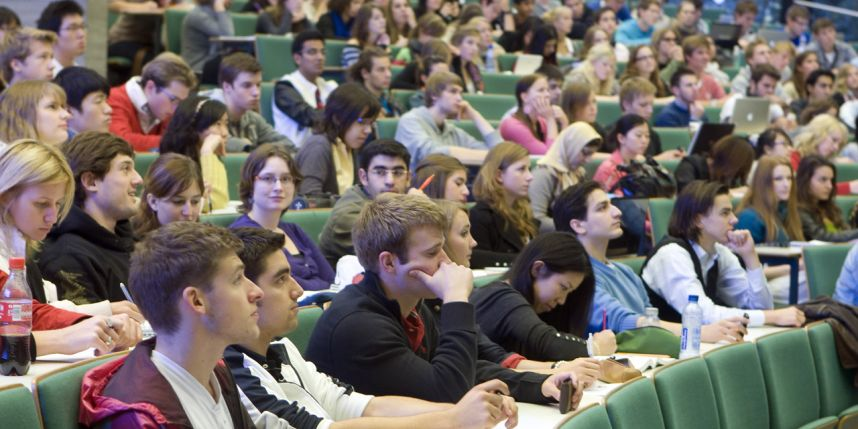 Probleem
Oplossing
Vergrijzing



Beroepsbevolking stijgt minder hard
Eisen uitkering zijn strenger geworden
Probleem
Oplossing
Vergrijzing



Beroepsbevolking stijgt minder hard
Eisen uitkering zijn strenger geworden
Duur uitkering is korter
Probleem
Oplossing
Vergrijzing



Beroepsbevolking stijgt minder hard
Eisen uitkering zijn strenger geworden
Duur uitkering is korter
Bestrijding fraude, zwart werk
Probleem
Oplossing
Vergrijzing



Beroepsbevolking stijgt minder hard
Eisen uitkering zijn strenger geworden
Duur uitkering is korter
Bestrijding fraude, zwart werk
Eisen herkeuring strenger
Probleem
Oplossing
Vergrijzing



Beroepsbevolking stijgt minder hard
Eisen uitkering zijn strenger geworden
Duur uitkering is korter
Bestrijding fraude, zwart werk
Eisen herkeuring strenger
Uitkeringsbedragen omlaag
Probleem
Oplossing
Vergrijzing



Beroepsbevolking stijgt minder hard
Eisen uitkering zijn strenger geworden
Duur uitkering is korter
Bestrijding fraude, zwart werk
Eisen herkeuring strenger
Uitkeringsbedragen omlaag
Ziekte en zorgverzekeringswet zijn geprivatiseerd
Probleem
Oplossing anno 2013
Vergrijzing



Beroepsbevolking stijgt minder hard
Bezuinigen op de pensioenen
AOW leeftijd omhoog
17.6
Nivellering en denivellering
Nivellering


Denivellering
Nivellering: inkomensverschillen worden naar verhouding kleiner


Denivellering: Inkomensverschillen worden naar verhouding groter
De overheid
Zij streven naar een rechtvaardige inkomensverdeling.
Hoe kan je nivelleren?
Minimumloon verhogen

Maximumtarieven vaststellen. Balkenende-norm:http://www.youtube.com/watch?v=Er_wSAB_Ciw
Wat werkt nog meer nivellerend?
Sociale uitkeringen
Huurtoeslag
Zorgtoeslag
Studiefinanciering
Wat werkt nog meer nivellerend?
Sociale uitkeringen
Huurtoeslag
Zorgtoeslag
Studiefinanciering
Alleen uitkeringsgerechtigden gaan er op vooruit
Wat werkt nog meer nivellerend?
Sociale uitkeringen
Huurtoeslag
Zorgtoeslag
Studiefinanciering
Als de huur in verhouding tot de huur heb je recht op verhoging.
Verhoging leidt tot…
Verlaging leidt tot…
Wat werkt nog meer nivellerend?
Sociale uitkeringen
Huurtoeslag
Zorgtoeslag
Studiefinanciering
Als de huur in verhouding tot de huur heb je recht op verhoging.
Verhoging leidt tot nivellering
Verlaging leidt tot denivellering
Wat werkt nog meer nivellerend?
Sociale uitkeringen
Huurtoeslag
Zorgtoeslag
Studiefinanciering
Lagerbetaalden krijgen zorgtoeslag
Wat werkt nog meer nivellerend?
Sociale uitkeringen
Huurtoeslag
Zorgtoeslag
Studiefinanciering
Rijke ouders krijg je minder StuFi dan arme ouders.
Wat werkt nog meer nivellerend?
Sociale uitkeringen
Huurtoeslag
Zorgtoeslag
Studiefinanciering
Rijke ouders krijg je minder StuFi dan arme ouders.
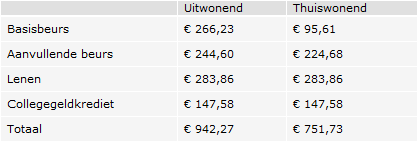 Balkenende norm
Overheid vs. bedrijfsleven
Als de salarissen in het bedrijfsleven omhoog gaan en de overheid verhoogt de salarissen niet is er sprake van: ………
Als de salarissen in het bedrijfsleven omhoog gaan en de overheid verhoogt de salarissen niet is er sprake van denivellering
Als de salarissen in het bedrijfsleven omhoog gaan en de overheid verhoogt de salarissen niet is er sprake van…………..

http://www.zie.nl/video/algemeen/Dijsselbloem-over-nullijn-ambtenaren/m1mz72vfcmmi

Bij Dijsselbloem is er sprake van …………..
Als de salarissen in het bedrijfsleven omhoog gaan en de overheid verhoogt de salarissen niet is er sprake van…………..

http://www.zie.nl/video/algemeen/Dijsselbloem-over-nullijn-ambtenaren/m1mz72vfcmmi

Bij Dijsselbloem is er sprake van nivellering of behoud als de nullijn al weg was
Denivellerend of nivellerend
Progressief belastingstelsel (de schijven)
nivellerend
Denivellerend of nivellerend
Progressief belastingstelsel (de schijven)

Aftrekposten
Denivellerend of nivellerend
Progressief belastingstelsel (de schijven)

AftrekpostenIemand met een duur huis heeft meer aftrekposten
denivellerend
Denivellerend of nivellerend
Progressief belastingstelsel (de schijven)

Aftrekposten

Heffingskorting
Denivellerend of nivellerend
Progressief belastingstelsel (de schijven)

Aftrekposten

Heffingskorting
Is voor iedereen even hoog…
Denivellerend of nivellerend
Progressief belastingstelsel (de schijven)

Aftrekposten

Heffingskorting
Is voor iedereen even hoog…wie heeft er dan procentueel meer baat bij???
Denivellerend of nivellerend
Progressief belastingstelsel (de schijven)

Aftrekposten

Heffingskorting
Is voor iedereen even hoog…wie heeft er dan procentueel meer baat bij???
Nivellerend